아키텍처 정의서
(운영)
인터넷 공통
Web/WAS부문
2017. 03. 22
삼성카드 U2L 노후장비 교체 PJT
(운영WEB/WAS)선택적 복지 시스템 구성도
(운영WEB/WAS)선택적 복지 O/S  구성
(운영WEB/WAS)선택적 복지 이중화 구성
(운영WEB/WAS)선택적 복지 시스템 Port 구성
(운영WEB/WAS)선택적 복지 인터페이스 구성
별첨1. 서비스 가동/중지
별첨2. 보안 적용 기준
별첨3. 비상 연락망
별첨4. 미들웨어 구성 현황(port 정의)
I. (운영WEB/WAS)선택적 복지 시스템 구성도 (H/W 구성도)
[운영]
[개발/테스트]
[SWP & BIM Web]
[스마트웍플레이스-MDM]
[스마트워크플레이스]
WEB1
WEB2
WEB/WAS1
WEB/WAS2
WEB/WAS1
2c / 32G
pswpwb01
xx.xx.xx.xx
2c / 32G
pswpwb02
xx.xx.xx.xx
2c / 16G
pswpap01w
xx.xx.xx.xx
2c / 16G
pswpap02w
xx.xx.xx.xx
2c / 16G
pswpap01w
40.10.22.159
[인터넷 공통]
[선택적 복지]
WEB
WEB1
WEB2
WEB1
WEB2
2c / 64G
ticowb01
40.10.22.157
2c / 32G
picowb01
공인
xx.xx.xx.xx
2c / 32G
picowb02
공인
xx.xx.xx.xx
3c / 64G
psfbwb01
공인
xx.xx.xx.xx
3c / 64G
psfbwb02
공인
xx.xx.xx.xx
WAS
WAS1
WAS2
WAS1
WAS2
3c / 128G
ticoap01
40.10.22.156
2c / 36G
picoap01
xx.xx.xx.xx
2c / 36G
picoap02
xx.xx.xx.xx
5c / 58G
psfbap01
xx.xx.xx.xx
5c / 58G
psfbap02
xx.xx.xx.xx
DB2
DB1
DB2
DB1
DB
DB
Win2012 R2
4c / 96G
picodb02
xx.xx.xx.xx
4c / 96G
picodb01
xx.xx.xx.xx
8c / 128G
psfbdb02
xx.xx.xx.xx
8c / 128G
psfbdb01
xx.xx.xx.xx
2c / 64G
ticodb02
xx.xx.xx.xx
2c / 64G
ticodb01
40.10.22.58
Oracle Linux
HA/RAC구성
IP Address(xx.xx.xx.xx 표기)는 아직 확정 되지 않음
용량(?? 표기)은 아직 확정 되지 않음
I. (운영WEB/WAS)선택적 복지 시스템 구성도 (S/W 구성도)
스마트 웍플레이스는 5월 이후로 개발계 S/W 설치 예정
* OEL : Oracle Enterprise Linux  7.2 x86_64
* 보안/공통 S/W : 센터에서 직접 설치 하는 보안 S/W
   - ontune
   - etrust
   - Netbackup
   - 아크로니스
   - HP-SA
   - Maxigent
   - Tivoli agent
   - server-i
   - splunk
II. (운영WEB/WAS)선택적 복지 O/S  구성 (O/S 및 Java 구성)
운영용  선택적 복지 Web/WAS 시스템 O/S는 OEL 7.2 구성되며 최신 버전의 Java 사용 (아래 내용은 개발서버 기준 이며, 운영도 동일하게 설치 예정)
O/S 버전
# uname -a
Linux ticoap01 3.8.13-98.7.1.el7uek.x86_64 #2 SMP Wed Nov 25 13:51:41 PST 2015 x86_64 x86_64 x86_64 GNU/Linux

# cat /proc/version
Linux version 3.8.13-98.7.1.el7uek.x86_64 (mockbuild@x86-ol7-builder-01) (gcc version 4.8.3 20140911 (Red Hat 4.8.3-9) (GCC) ) #2 SMP Wed Nov 25 13:51:41 PST 2015

# rpm -qa | grep oraclelinux
oraclelinux-release-7.2-1.0.5.el7.x86_64
Java 버전
# java -version
java version "1.8.0_121"
Java(TM) SE Runtime Environment (build 1.8.0_121-b13)
Java HotSpot(TM) 64-Bit Server VM (build 25.121-b13, mixed mode)
[Speaker Notes: sdsadmin  /  sdsadmin1]
II. (운영WEB/WAS)선택적 복지 O/S  구성
운영용 선택적 복지 Web/WAS Server의 시스템 O/S는 Oracle Ent’ Linux 7.2 구성
파일시스템  (운영 Web) - pflbwb01, pflbwb02
[Speaker Notes: sdsadmin  /  sdsadmin1]
II. (운영WEB/WAS)선택적 복지 O/S  구성
운영용 선택적 복지 Web/WAS Server의 시스템 O/S는 Oracle Ent’ Linux 7.2 구성
파일시스템  (운영 WAS) - pflbap01, pflbap02
[Speaker Notes: sdsadmin  /  sdsadmin1]
II. (운영WEB/WAS)선택적 복지 O/S  구성
운영용 선택적 복지 Web/WAS Server의 시스템 O/S는 Oracle Ent’ Linux 7.2 구성
User group  (운영 Web) - pflbwb01, pflbwb02
위 사용자를 제외한 추가 사용자 및  User 그룹은 (발생시) 추후 협의하여 추가함
[Speaker Notes: sdsadmin  /  sdsadmin1]
II. (운영WEB/WAS)선택적 복지 O/S  구성
운영용 선택적 복지 Web/WAS Server의 시스템 O/S는 Oracle Ent’ Linux 7.2 구성
User group  (운영 WAS) - pflbap01, pflbap02
위 사용자를 제외한 추가 사용자 및  User 그룹은 (발생시) 추후 협의하여 추가함
[Speaker Notes: sdsadmin  /  sdsadmin1]
III. (운영)선택적 복지 시스템 이중화 운영 구성
운영계 Web 서버는 L4 장비를 활용 하여 Active-Active로 HA를 운영 하며, WAS 서버의 경우는 Web Server의 SLB 구성을 통해 Active-Active로 구성
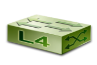 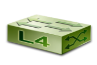 Web Server HA 구성 (Active-Active)
L4 장비를 활용한 HA 구성 및 Load Balancing 구현
WEB1
WEB2
3c / 64G
psfbwb01
공인
xx.xx.xx.xx
3c / 64G
psfbwb02
공인
xx.xx.xx.xx
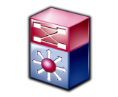 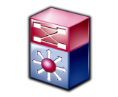 WAS1
WAS2
5c / 58G
psfbap01
xx.xx.xx.xx
5c / 58G
psfbap02
xx.xx.xx.xx
WAS Server HA 구성 (Active-Active)
방화벽 설정을 통한 WAS 서버 HA 구성 (FLB 구성)
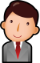 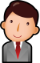 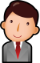 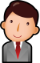 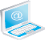 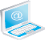 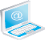 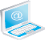 IV. (운영)선택적 복지 Web/WAS 시스템 Port 구성
운영 Web/WAS 서버의 접속 Port는 아래와 같이 구성함 (상세 내용은 별첨 Port 구성 현황 참조)
WEB 01,02
WAS 01,02
DB 01,02
선택적 복지
1579
일반 사용자
관리자
8111
8113
8113
9114
11111
11131
11129
11149
고객 서비스
모바일 고객 서비스
계열사 Admin.
관리자 서비스
고객 서비스
모바일 고객 서비스
계열사 Admin.
관리자 서비스
V. (운영)선택적 복지 Web/WAS 인터페이스 구성
운영계 AP서버의 인터페이스는 L4 장비를 활용 하여 인터페이스 연결
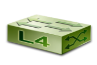 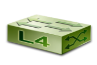 WEB1
WEB2
EAI
MCI
FEP
3c / 64G
psfbwb01
공인
xx.xx.xx.xx
3c / 64G
psfbwb02
공인
xx.xx.xx.xx
WAS1
WAS2
5c / 58G
psfbap01
xx.xx.xx.xx
5c / 58G
psfbap02
xx.xx.xx.xx
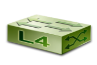 별첨1. 서비스 가동/중지
인터넷 공통 운영 Web– picowb01,02 (xx.xx.xx.xx)
인터넷 공통 운영 WAS– picoap01,02 (xx.xx.xx.xx)
별첨2. 보안 적용 기준
미들웨어 (Apache, Jboss) 부문
기준 : 삼성카드 PISA_진단체크리스트_미들웨어_20170102.xlsx
           (삼성 보안 지수) IT 부문 체크 리스트.xlsx
별첨3. 기술지원
제품별  기술지원 담당자
H/W 부문은  인프라센터 담당자가 1차 지원하며,  S/W 부문은  각 업체와 기술지원 체결(필요)
상세 내용은 향후 확정 되면 변경 예정